Onderhoud
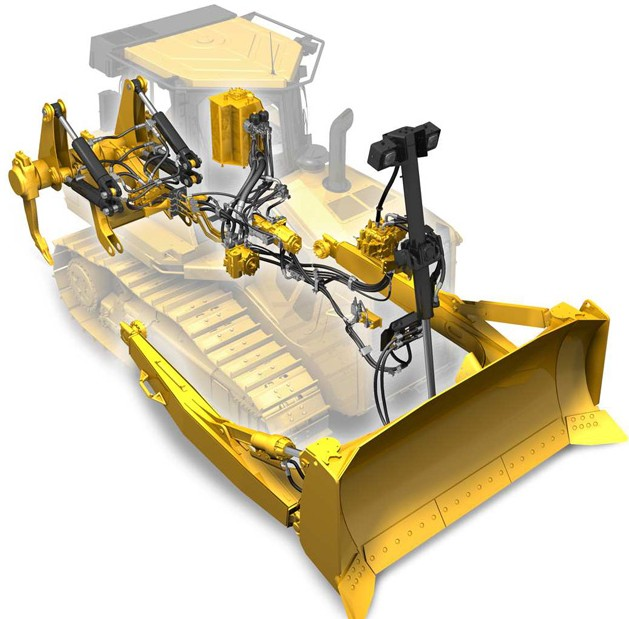 Hydrauliek basis
Inhoud
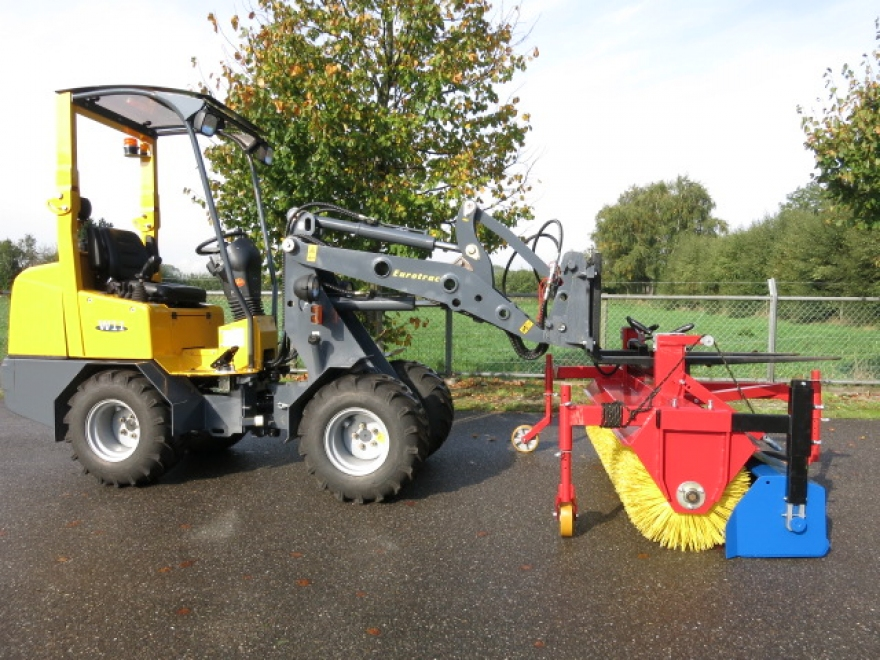 Waarom
Reservoir 
Filter
Pomp
Druk en stroomregelen
Leidingen
Stuurschuif
Cilinder
Hydromotor
Accumulator
In de basis van deze presentatie wordt de shovel met rolbezem als voorbeeld genomen, omdat hiervan bewegingen groter en daardoor duidelijker zijn. Een poot of zaaimachine heeft dezelfde componenten en vaak soort gelijke krachten.
Waarom?
Veel groen grond en infra machines bezitten hydraulische componenten. 

Als chauffeur is het belangrijk om te weten om welke onderdelen het gaat. Zodat je bij storing het probleem kunt oplossen of de monteur van de juiste informatie kunt voorzien. 

Als je weet hoe onderdelen in elkaar steken kun je als chauffeur daar rekening mee houden. Bijvoorbeeld sneller, zuiniger en netter werk leveren.
Reservoir
Opslag

Buffer (door warmte meer volume aan olie)

Koeling
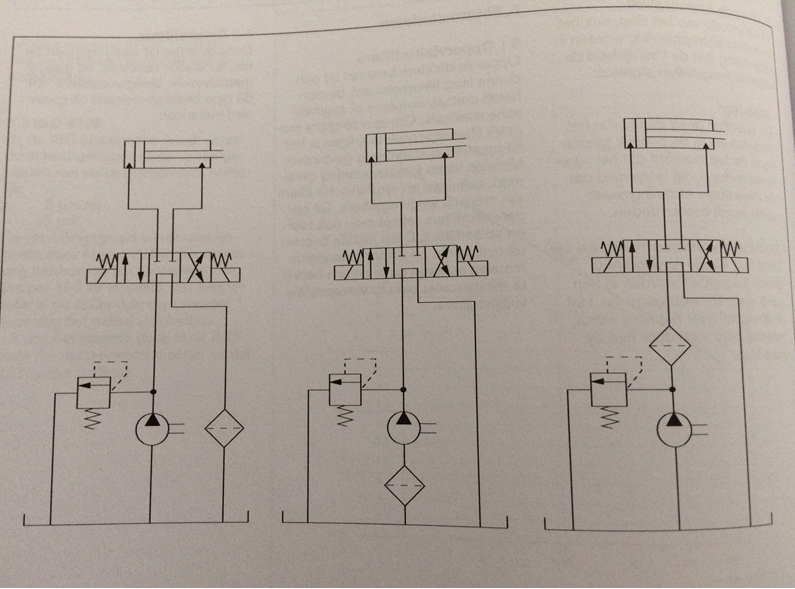 Filter
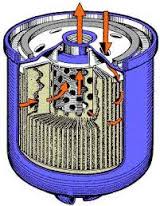 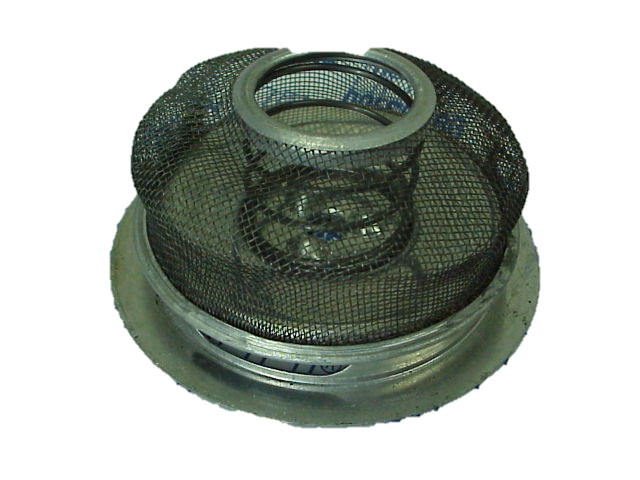 Zuigfilter (onderdruk)
Persfilter 
(hoge druk)
Retourfilter 
(lage druk)
Pomp
De hydrauliekpomp zet mechanische energie om in hydraulische energie.
Tandwielpomp (standaard trekker hydrauliek)
https://www.youtube.com/watch?v=mV0ge00B4Q4
Schottenpomp
https://www.youtube.com/watch?v=1vjYvGzkvJs
Radiaal plunjerpomp 
Axiaal plunjerpomp
https://www.youtube.com/watch?v=an1HA73Daio
Druk en stroomregelen
Drukregelklep
Stroomregelklep
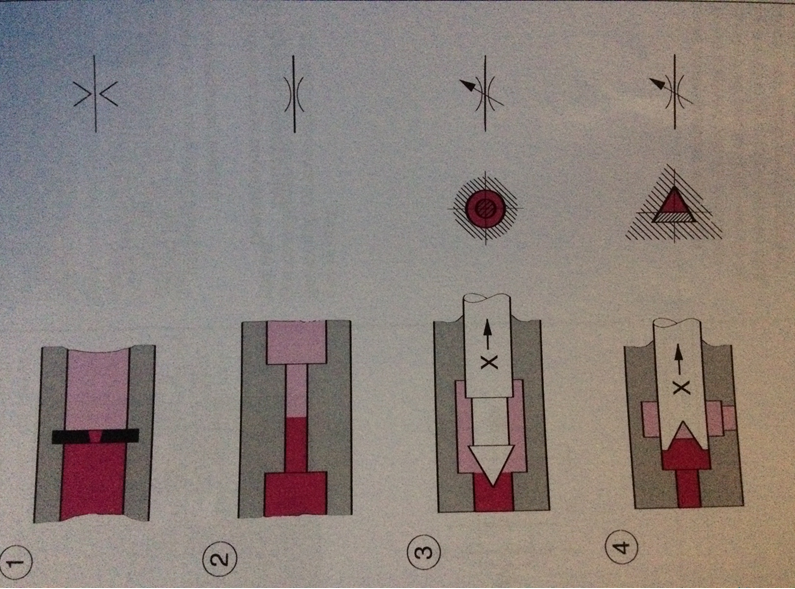 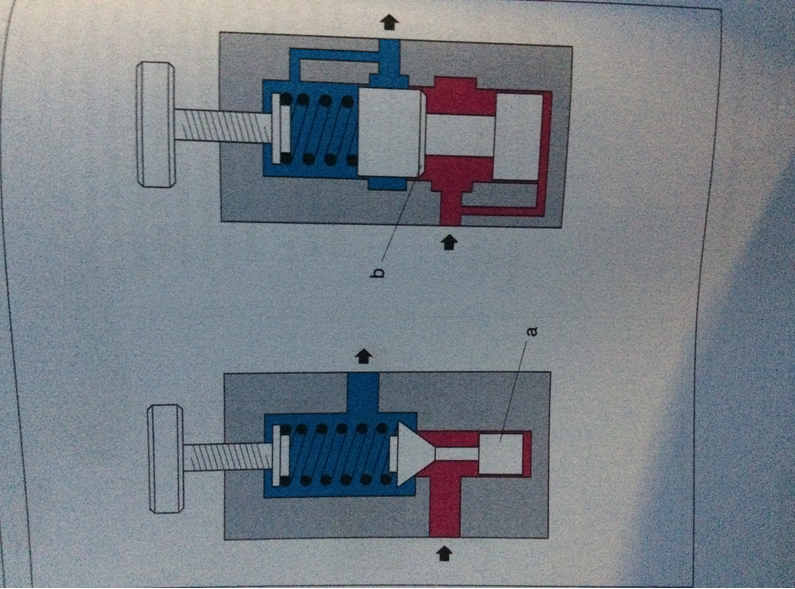 Leiding
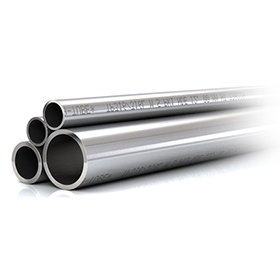 Zuigleiding
Grote diameter 
Onder druk
Dunne wand
Persleiding
Kleine diameter
Hoge druk
Dikke wand
Retourleiding
Grote diameter
Lage druk
Dunne wand
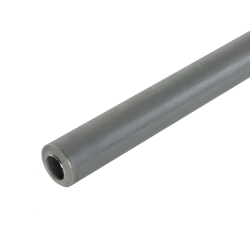 Stuurschuif
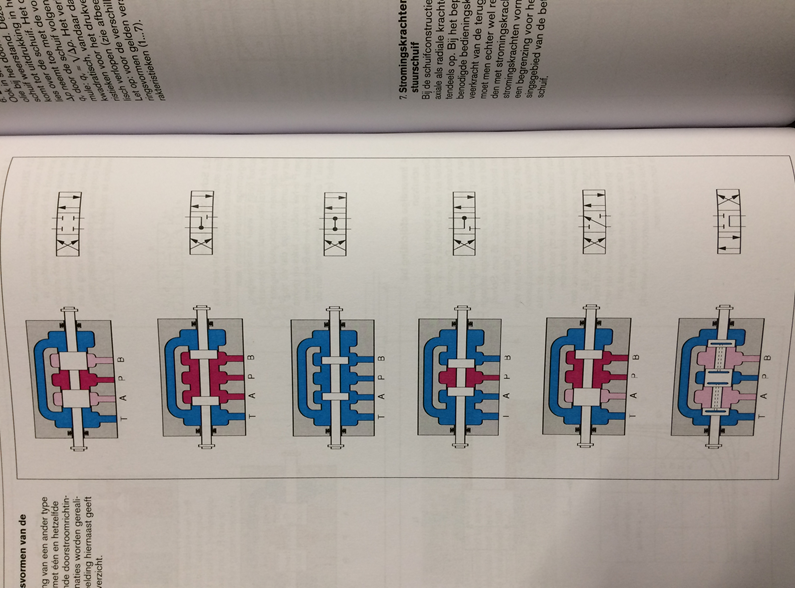 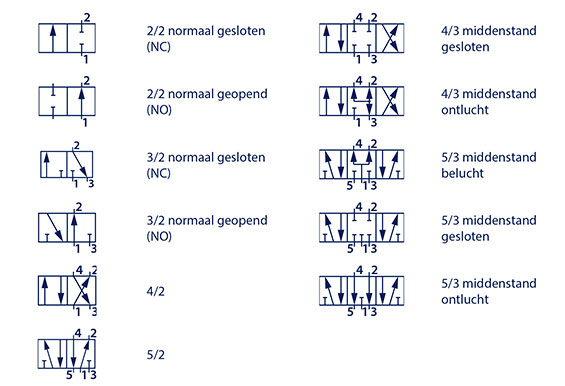 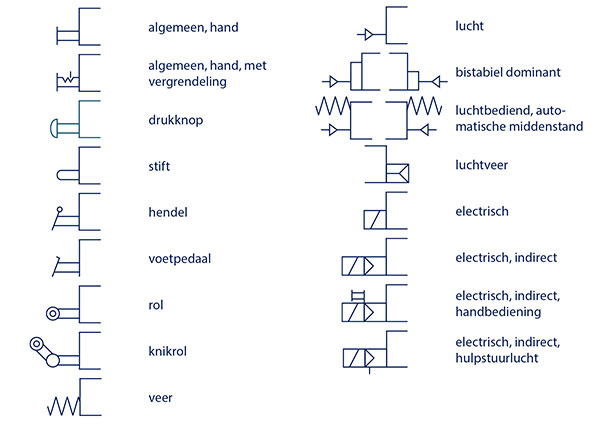 Cilinder
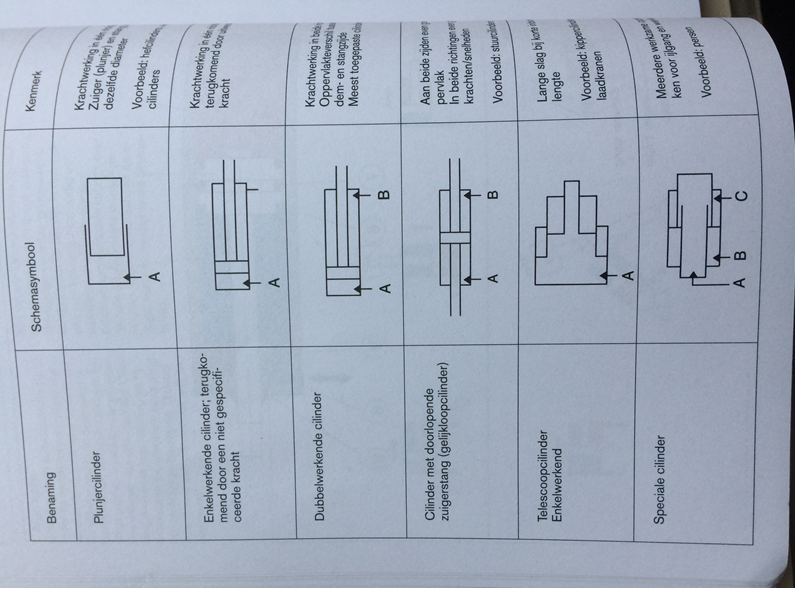 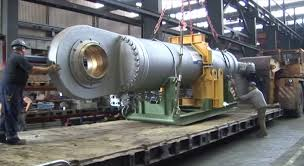 Hydromotor
De hydromotor zet hydraulische energie om in mechanische energie.

Tandwielmotor (standaard)
Hoog toeren en laag koppel

Axiaalplunjermotor (vario transmissie)
Matig toeren en hoog koppel

Radiaalplunjermotor (rijaandrijving veldspuit)
Laag toeren en hoog koppel
Accumulator
Basis is lage druk

Stikstof

Vangt de piek in de leiding op door de stikstof samen te persen.

Druk is gelijk aan persdruk

Langzaam terug geven
Opdracht
De basis van deze presentatie is de shovel met rolbezem. Bedenk in groepjes van twee in 5 minuten welke hydraulische componenten nodig zijn om de giek en de bezem comfortabel te bedienen.
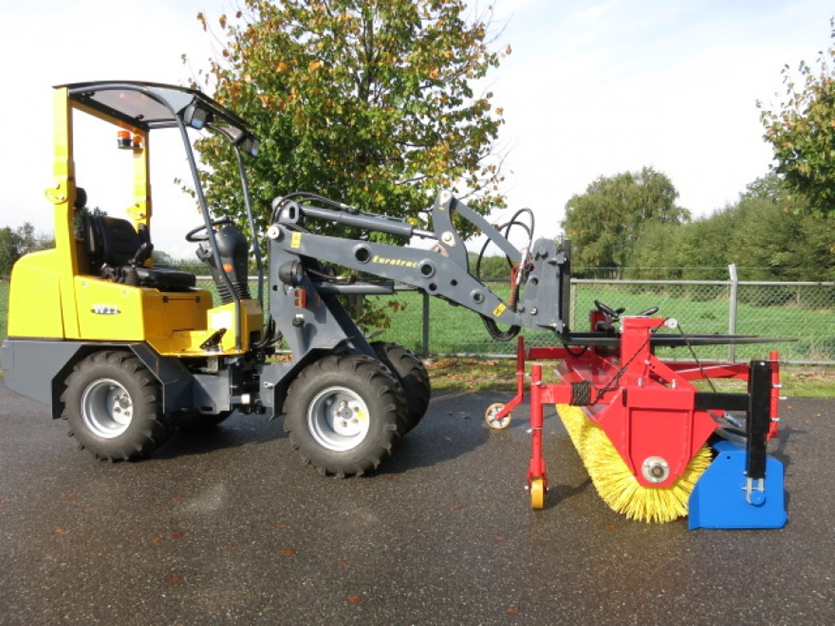 Reservoir
Zuigfilter
Pomp
Drukregelklep (overdrukventiel)
Persfilter
Stuurschuif (4/3) of (4/4) voor heffen
Accumulator voor deining
Hefcilinder
Stuurschuif (4/3) voor kiepen
Kiepcilinder
Stuurschuif (4/3) 3de functie
Hydromotor (tandwielpomp)